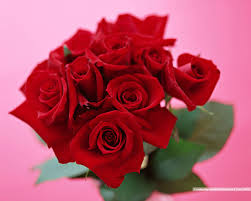 স্বাগতম
সম্পাদিত
মোঃ সাইফুল ইসলাম (এম.এসসি)
সহকারি শিক্ষক (ভৌত বিজ্ঞান ) 
ধোবারহাট বাজার উচ্চ বিদ্যালয়
শ্রীমজ্ঞল, মৌলভীবাজার।
মোবাইলঃ ০১৭১৬-৭৭৩৬১৮
saiful10an@gmail.com
শিক্ষক পরিচিতি
নামঃমোঃ নজরুল ইসলাম 
সহকারি শিক্ষক  
আই ডি নং৩২৩৪৫১
প্রগতি উচ্চ বিদ্দ্যালয় দোহালিয়া 
দোয়ারা বাজার সুনামগঞ্জ
পাঠ পরিচিতি
\
শ্রেণীর নামঃ দশম 
বিষয়ঃ ইসলাম ও নৈতিকশিক্ষা
অধ্যায়ঃ তৃতীয়
শিরোনামঃ আখলাক 
সময়ঃ ৫০ মিনিট
তারিখঃ ২ রা মে ২০১৫ইং ।
পাঠ পরিকল্পনা
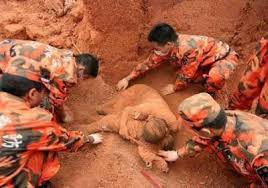 পাঠ ঘোষনা
মানবসেবা
শিখনফল
এই পাঠ থেকে শিক্ষার্থী্রা --------
১) মানবসেবা সমুহ চিহ্নিত করতে পারবে।
২) শিক্ষার্থীরা সমাজের অবহেলিত মানুষের পাশে দাড়ানোর 	প্রয়োজনিয়তা বলতে পারবে পারবে।
৩) শিক্ষার্থীরা নিজেকে মানবসেবক হিসাবে গঠন  করতে পারবে।
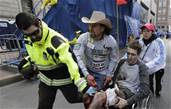 আহত ব্যক্তির পাশে সেবক দল।
মানবসেবায় মাদার তেরেসা
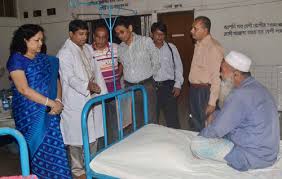 ডাক্তার মানব সেবায় নিয়োজিত
মানব সেবায় বাংলাদেশ সেনাবাহিনী
সেরা সৃষ্টির সেরা কাজ মানবসেবায় নাহি লাজ 
মোরা মানবসেবা করব 
সোনার জীবন গড়ব।
 আর কাজে হেলা নয় 
পৃথিবী টা করব জয়।
মূল্যায়ন
মানবসেবা কাকে বলে ?
ইতিহাসে উল্লেখ যোগ্য কতিপয় ব্যক্তির নাম উল্লেখ কর।
“মানবসেবা” বড় গূণ এ প্রসঙ্গে তোমার মতা মত ব্যক্ত কর।
আল কুরান ও হাদিসের আলোকে  “মানবসেবা” একটি ইবাদাত তাহা প্রমান কর।
বাড়ির কাজ
তোমরা কি ভাবে মানবসেবায় নিজেদেরকে আত্ত্বনিয়োগ করবে ব্যাখ্যা কর।
ধন্যবাদ
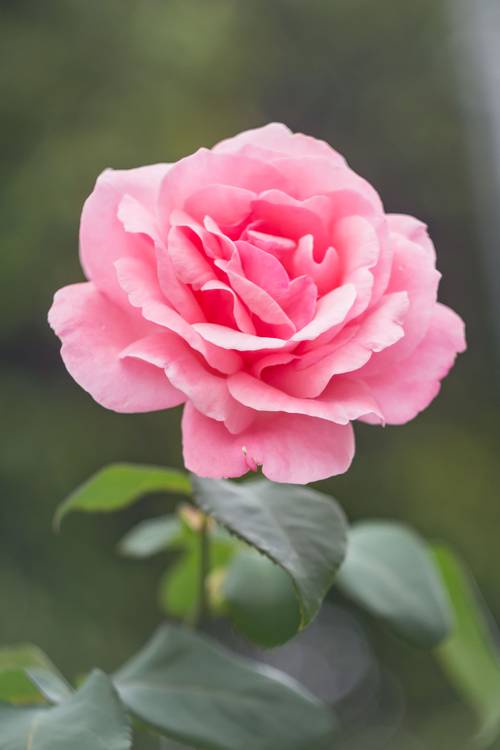